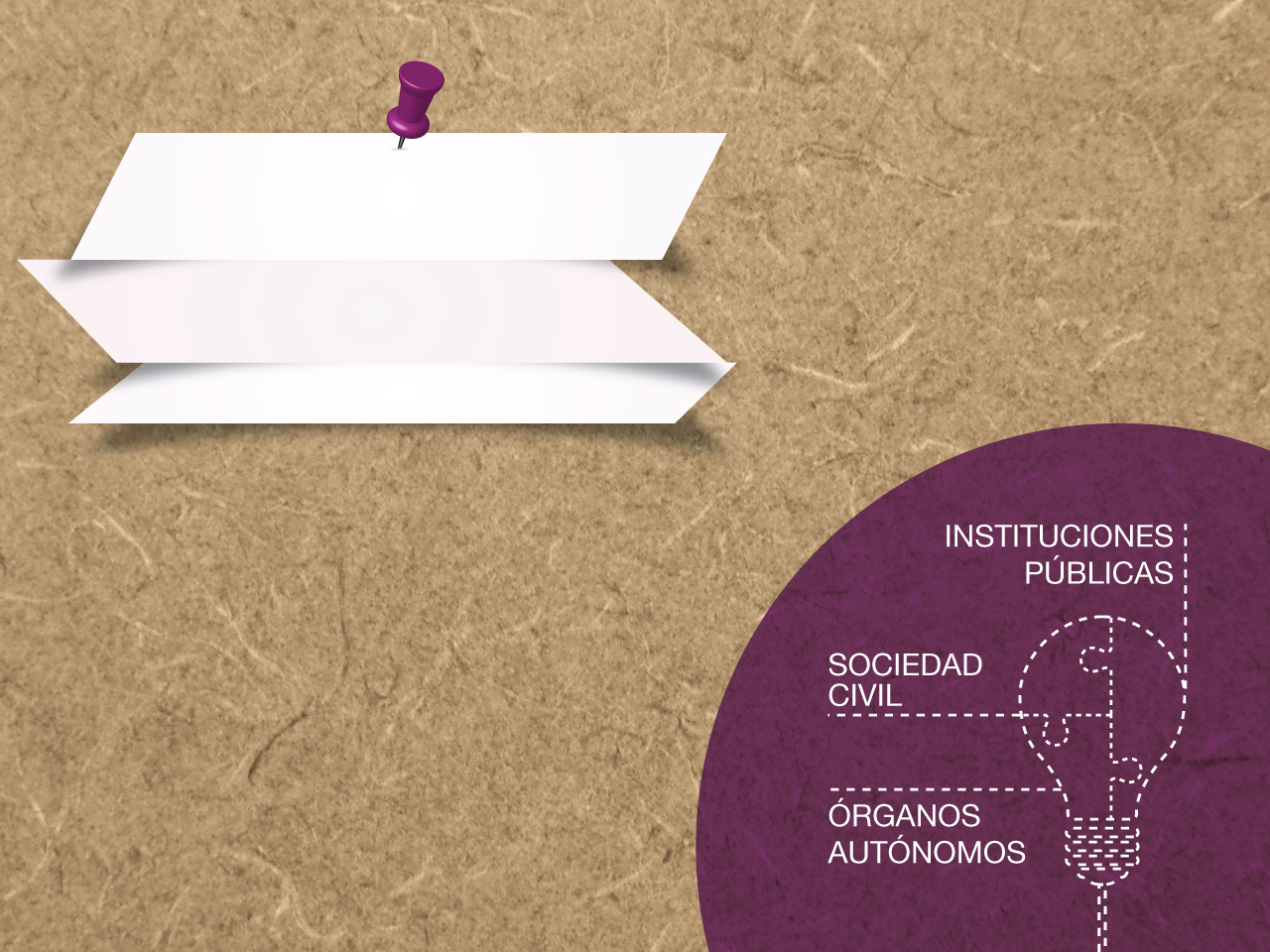 +
+
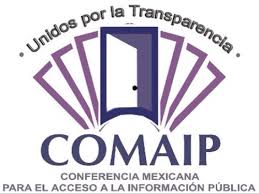 ESTADOS
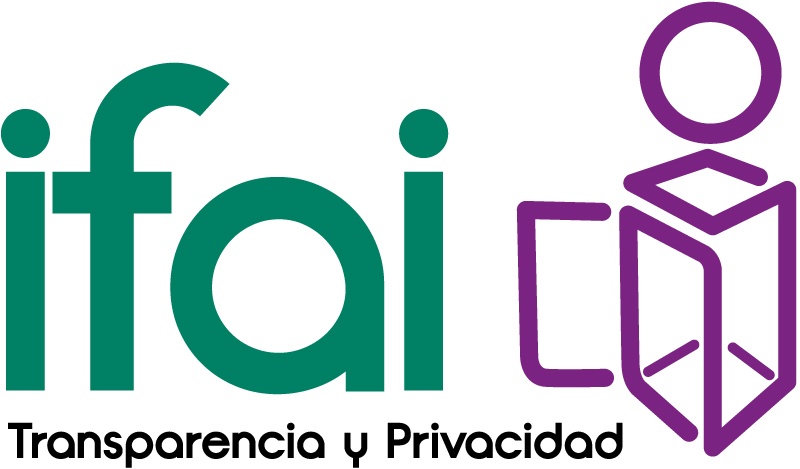 GOBIERNO ABIERTO
CO CREACIÓN DESDE LO LOCAL
#CoCreaciónLocal
Gobierno Abierto desde la Sociedad Civil (DGVSC y
Transparencia
Mexicana)
Contenido

La participación de la Sociedad Civil en las estrategias de Gobierno Abierto
¿Qué es la sociedad civil organizada?
¿Cuál ha sido la participación de la sociedad civil?
¿Por qué es importante la participación de las organizaciones de la sociedad civil?
Las OSC que participan de manera oficial en la Alianza para el Gobierno Abierto son: 

Mecanismos de diálogo por la transparencia
Informe país sobre la calidad de la ciudadanía en México
Mecanismos de diálogo sociedad-gobierno

Gobierno Abierto desde la Sociedad Civil- Transparencia Mexicana
Antecedentes del Secretariado Técnico Tripartita (STT)
STT y lineamientos
Una nueva relación entre sociedad y gobierno
Monitorear el progreso
Visión de México como presidente de OGP
Aprendizajes de AGA en México
Qué sigue en AGA México 
Qué se espera de los ejercicios locales
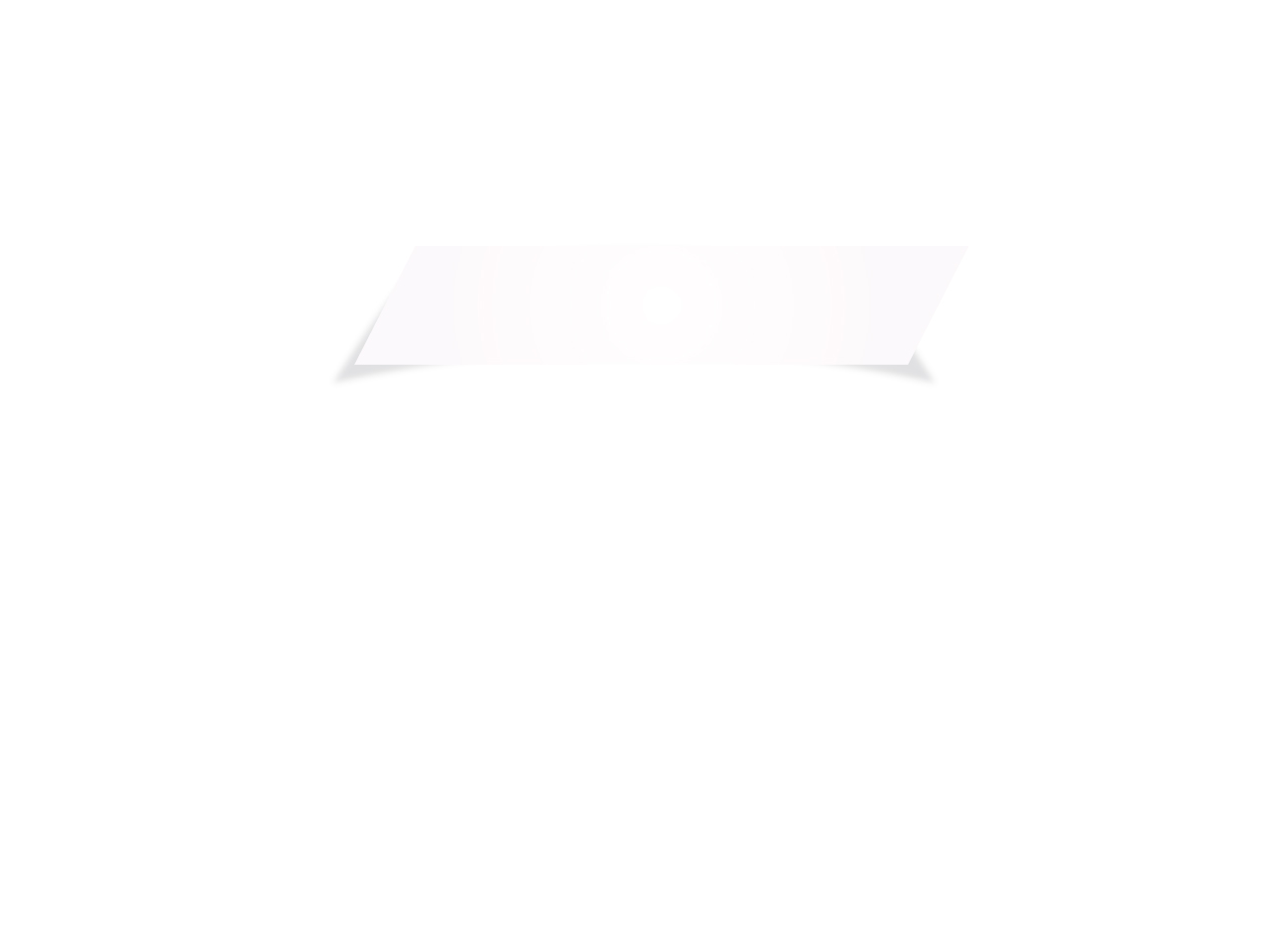 La participación de la Sociedad Civil en las estrategias de Gobierno Abierto
¿Qué es la sociedad civil organizada?
Norberto Bobbio define la sociedad civil como:
“la esfera de las relaciones, entre individuos, entre grupos y entre clases sociales que se desarrollan fuera de las relaciones de poder que caracterizan a las instituciones estatales”.
En otras palabras, la sociedad civil es:  la ciudadanía organizada
La Alianza para el Gobierno Abierto surge como un mecanismo único para fortalecer la comunicación de las OSC con el gobierno y así incidir en las políticas públicas.
¿Cuál ha sido la participación de la sociedad civil organizada?
La sociedad civil desempeña un papel importante y creciente en la gobernanza democrática del país.

Por ejemplo, recientemente las organizaciones presentaron una propuesta para reorientar los trabajos de la Alianza en México, que consiste en:

Incorporar al Plan de Acción 2015 los compromisos adquiridos en el Plan de Acción 2012 que requieren actualización o cumplimiento.
Asegurar el estricto cumplimiento de los compromisos del Plan de Acción 2015 relativos a seguridad, justicia, energía y minería.
Convocar a otras organizaciones para que se sumen al núcleo de sociedad civil de la Alianza para el Gobierno Abierto.
Iniciar inmediatamente la integración de nuevas acciones y compromisos orientados a cambiar significativamente la vida de las personas y el ejercicio pleno de sus derechos constitucionales.
¿Por qué es importante la participación de las organizaciones de la sociedad civil?
La sociedad civil está considerada como un actor central, al formar parte del Secretariado Técnico Tripartita. Su inclusión responde a la necesidad de tener una representación de los intereses de la sociedad en general.

Dentro del plan de acción de la Alianza para el Gobierno Abierto se detallan las acciones a seguir para consolidar una relación más estrecha entre gobierno y sociedad. Si bien la participación de las OSC es crucial en las cinco líneas de acción, destaca su función en dos de ellas: 

	Gobierno centrado en la ciudadanía

	Empoderamiento y participación ciudadana
Las OSC que participan de manera oficial en la Alianza para el Gobierno Abierto son:
Desde el IFAI, se subraya la participación de las organizaciones de sociedad civil principalmente en cuatro formas:

Espacio de diálogo e intercambio de ideas
Incidencia en el diseño de políticas públicas
Fortalecimiento de la transparencia y rendición de cuentas
Empoderamiento de la ciudadanía
Fundar 
Artículo 19
CIDAC
Cultura 
Ecológica
GESOC
IMCO
Social TIC
Transparencia Mexicana
Las organizaciones consideran que el tema de rendición de cuentas de las OSC tiene enorme vigencia en momentos de reformulación de roles y cambios políticos trascendentales en la región.
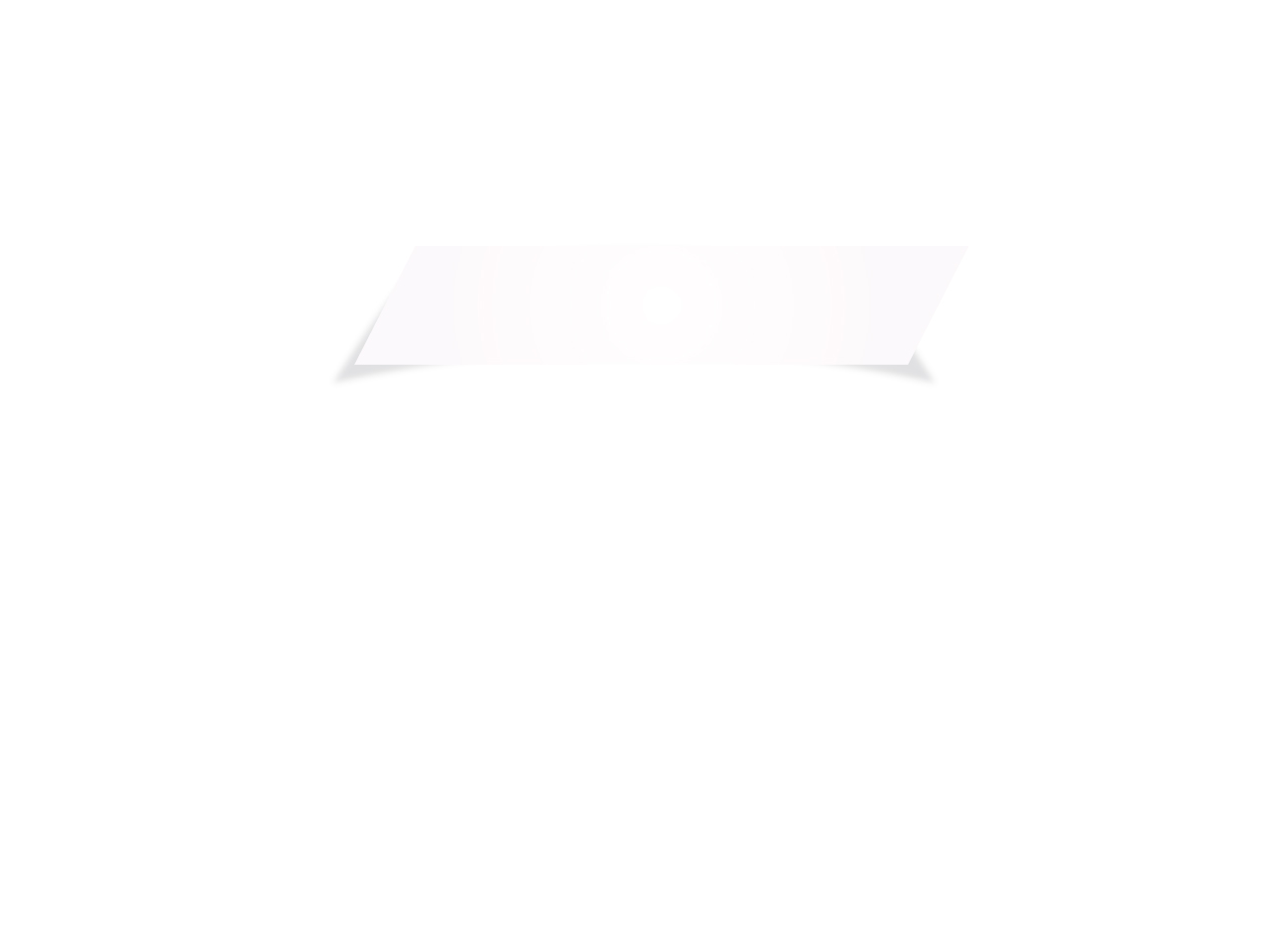 Mecanismos de Diálogo
por la transparencia
Informe país sobre la calidad de la Ciudadanía en México
Colegio de México, 2014.
Mecanismos de Diálogo Sociedad-Gobierno
Mesa de Diálogo 
Es un mecanismo de participación donde ciudadanía y gobierno se sientan en igualdad de condiciones, con análisis previos y propuestas concretas, para buscar soluciones, para mejorar la calidad y/o la operación de las políticas públicas.

La iniciativa se plantea como un ejemplo práctico de Gobierno Abierto, en el que participarán actores del Secretariado Tripartita: OSC + gobierno + IFAI
Proceso de realización de las mesas
Actividades de seguimiento
Establecer proyectos conjuntos de colaboración para el desarrollo institucional y construir una agenda común de trabajo. 

Generación de un micrositio para dar seguimiento al cumplimiento de los acuerdos.

Los acuerdos de las mesas se podrán utilizar para la formulación de políticas en materia de acceso a la información pública y protección de datos personales.

Finalmente, se incorporará a los órganos locales de transparencia para dar seguimiento a los acuerdos.
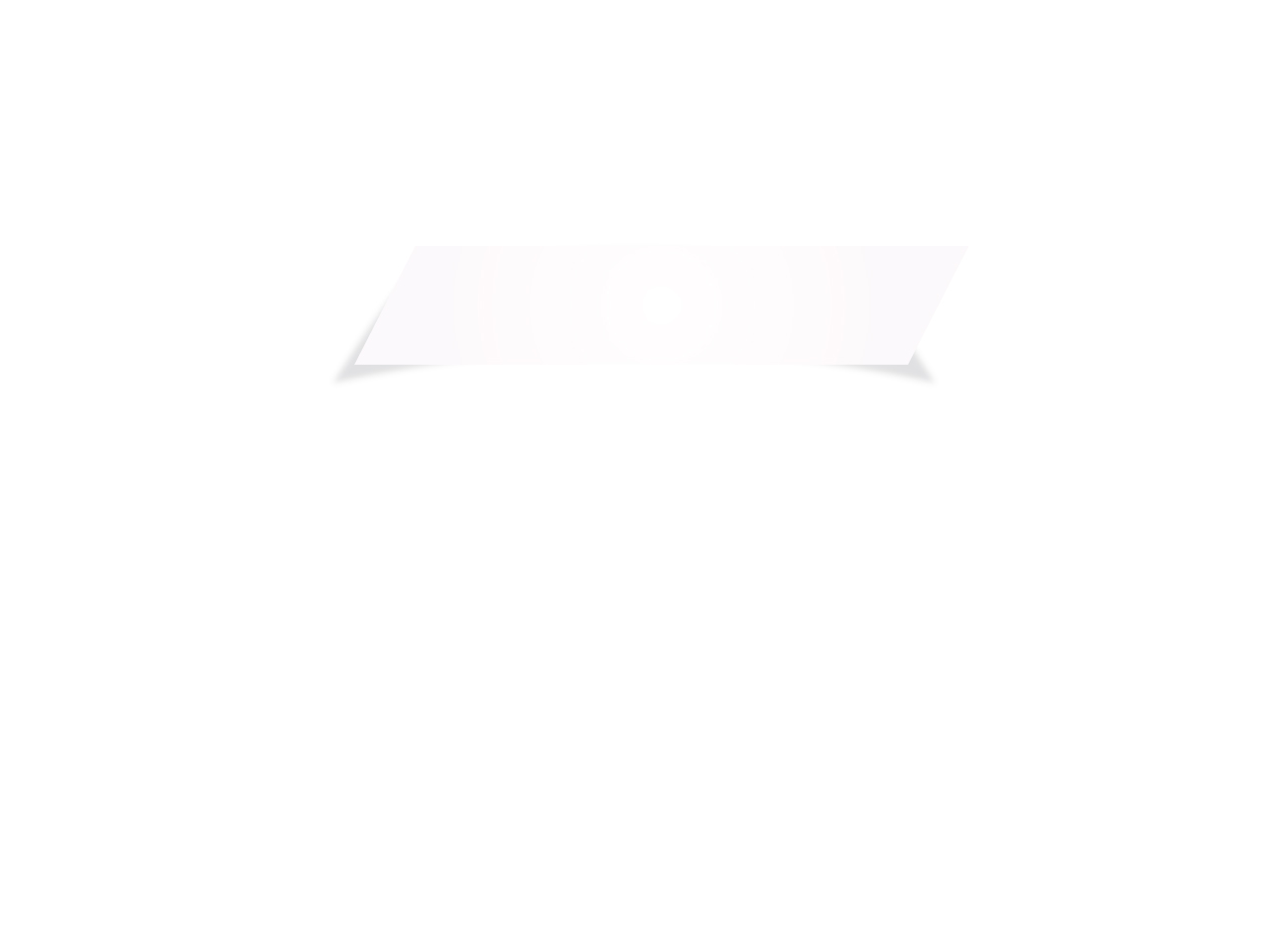 Gobierno Abierto desde la Sociedad Civil
(Transparencia Mexicana)
Antecedentes del STT
El Plan de Acción Original motivó descontento entre las OSC y llevó a que no lo avalaran.
Se replantean los términos de la relación para una efectiva co-gobernanza.
En diciembre de 2011 se crea el Secretariado Técnico Tripartita
Secretariado Técnico Tripartita (STT)
Es el órgano de gobierno de AGA México conformado por una representación en igualdad de condiciones de las tres partes involucradas (poder ejecutivo, sociedad civil y órgano garante de acceso a la información) con las mismas atribuciones y poder de toma de decisiones.
Lineamientos del STT
Los lineamientos del STT estipulan en sus cláusulas que:
Los representantes de las tres instancias deberán contar con facultades suficientes para toma de decisiones.
Para sesionar el STT se requiere la presencia de las tres partes obligatoriamente.
La toma de decisiones será por consenso y sólo en caso extraordinario por mayoría.
También se establecen otras previsiones logísticas para el buen funcionamiento del STT, tales como tiempos y procesos para la elaboración de minutas que contengan los acuerdos, así como sobre su publicación y archivo.
Una nueva relación entre sociedad y gobierno: PA13-15
Monitorear el progreso
Evaluaciones independientes sobre el progreso (IRM).

Tablero de control: mecanismo de auto-evaluación http://tablero.gobabiertomx.org
Visión de México como presidente de OGP
Objetivos en los que basará México su trabajo :
Impulsar el concepto de Gobiernos Abiertos en los países
Promover prácticas que fomenten la apertura de los gobiernos
Implementar políticas de gobierno abierto para generar beneficios sociales
Mejorar la evaluación de compromisos y acciones de gobierno abierto
Fortalecer la Alianza para el Gobierno Abierto
Aprendizajes de AGA en México
No hay una hoja de ruta sencilla para hacer gobierno abierto en el mundo.

La participación ciudadana activa y comprometida es indispensable. 

Creación del STT como órgano de gobierno de la Alianza en México (único país OGP que ha implementado este esquema).
Qué sigue en AGA México
Ampliar el número de OSC.
Iniciar el proceso para diseñar el nuevo plan de acción en paralelo al vigente
Impulsar el gobierno abierto en otros órdenes de gobierno (estatal y municipal)
Impulsar el gobierno abierto en otros poderes (legislativo y judicial)
Continuar profundizando en el concepto de gobierno abierto.
Qué se espera de los ejercicios locales
Participación activa y comprometida de la sociedad civil. 

Colaborar y co-crear.

Participación de una sociedad civil fuerte e independiente. 

Incorporar mejores prácticas internacionales y  federales.
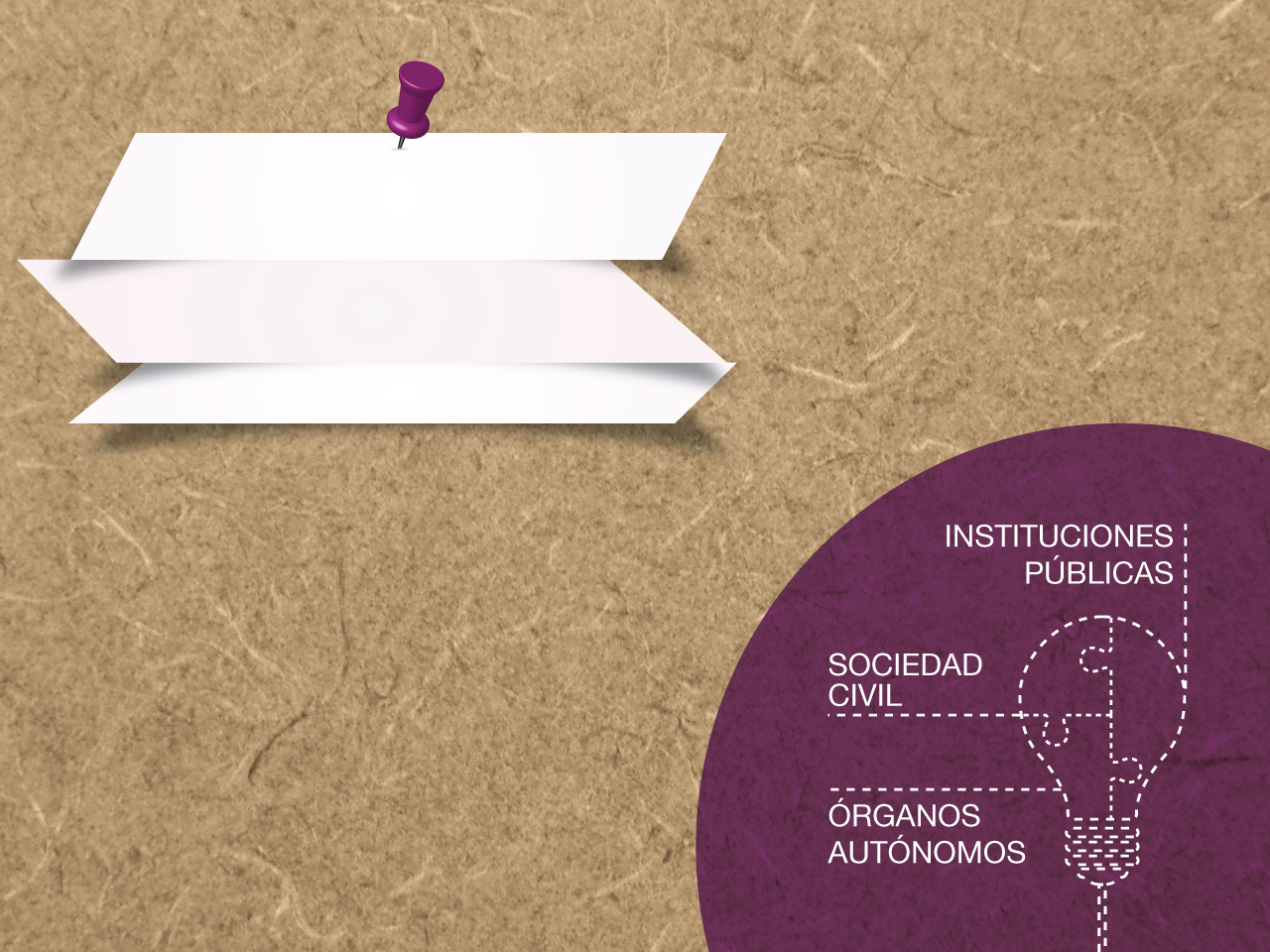 +
+
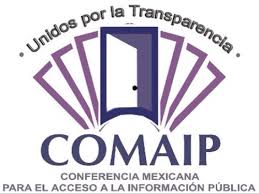 ESTADOS
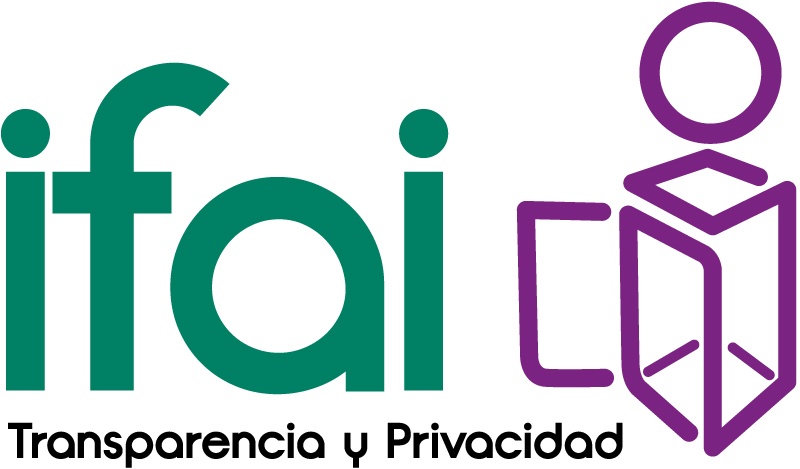 GOBIERNO ABIERTO
CO CREACIÓN DESDE LO LOCAL
#CoCreaciónLocal